Access to College Credits for 
ALL Students
Increasing opportunities for our students on the WHS Campus
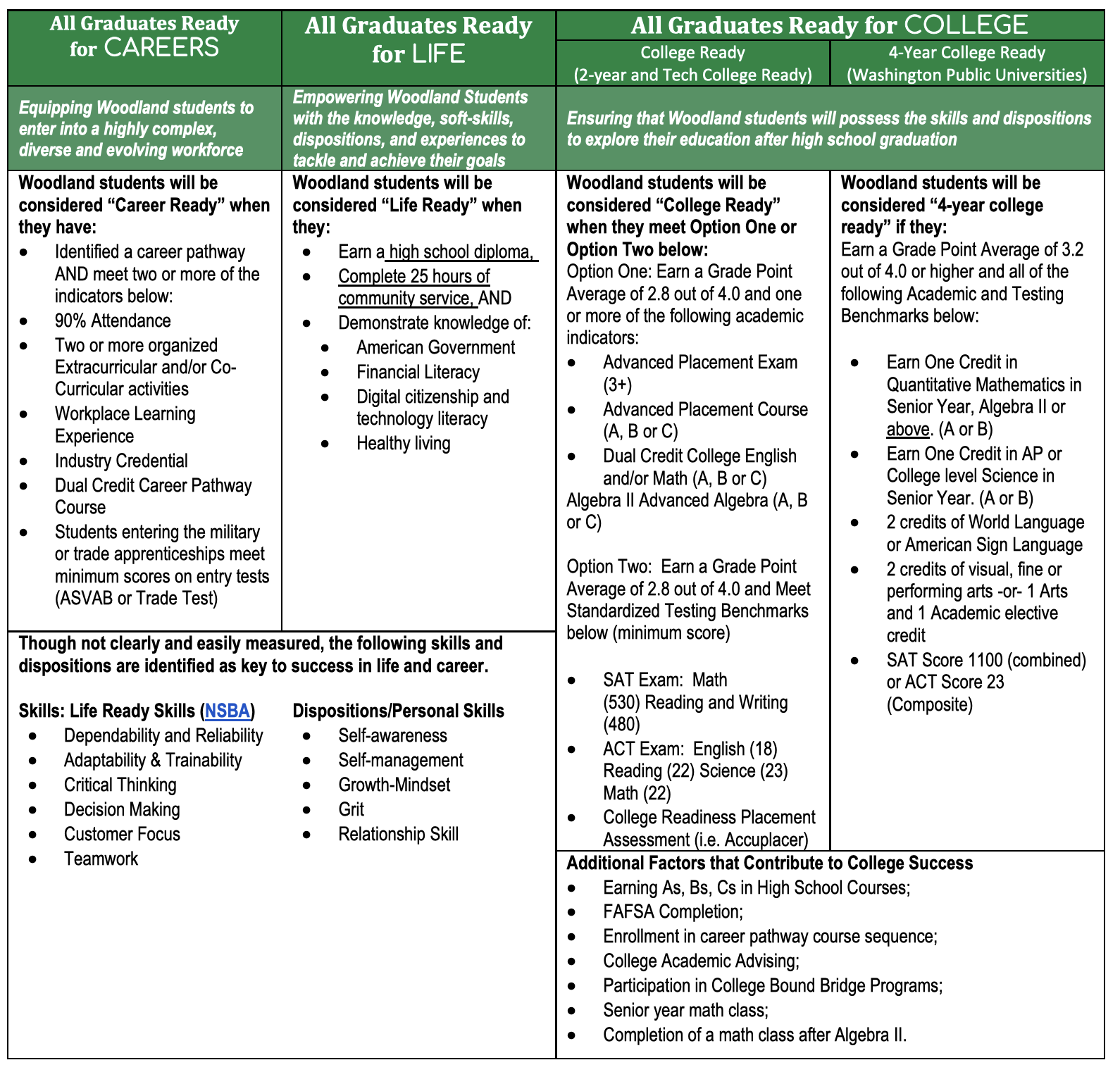 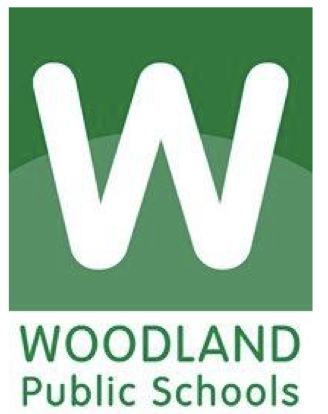 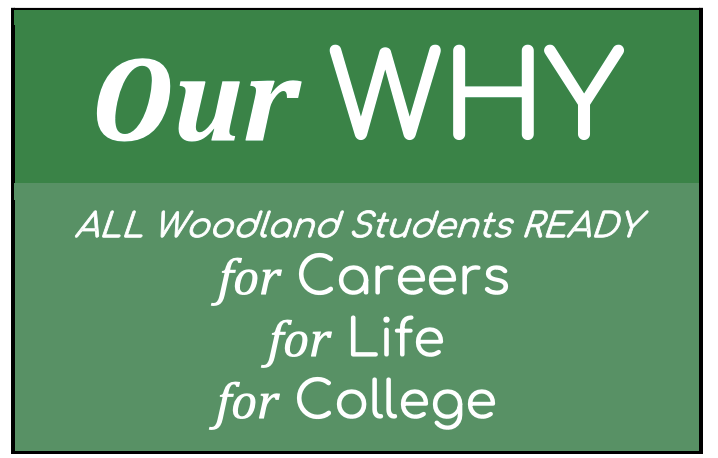 “Career and College Ready”
Ensuring that Woodland students will possess the skills and dispositions to explore post-high school graduation education.

Woodland students will be considered “College Ready” when they earn a Grade Point Average of 2.8 out of 4.0 and one or more of the following academic indicators:

Advanced Placement Exam (3+)
Advanced Placement Course (A, B or C)
Dual Credit College English and/or Math (A, B or C)
Algebra II Advanced Algebra (A, B or C)
Current Opportunities
A NEW Opportunity
Provide opportunities for students to achieve more college credits on the Woodland High School campus
Ensure maximum number of CTE courses offer Dual Credit

Increase opportunities for more students to achieve college credits by removing barriers
Increase access to college courses for ALL Woodland High School students
Ensure ALL CTE courses offer dual college credit AND students know the career pathway beyond high school graduation

Bring more college credits to WHS campus 
Remove the travel barrier of Running Start 
Increase access to valuable courses (no capacity limit)
Increase success with support of WHS teachers
Arizona State University
“Arizona State University is and will always be a university that measures itself by whom it includes and how they succeed. And during these challenging times, we remain strongly committed to supporting the communities we serve through educational access and student success.”
ASU Prep Digital
ASU Prep Digital:
An accredited online school where you can take a single online course or enroll in a full-time, diploma-granting program. Because we are part of Arizona State University, we offer an accelerated path toward college admission and the chance to earn concurrent high school and university credit.
OPEN SCALE ASU ONLINE COLLEGE COURSES:
Open Scale Courses are a selection of popular first-year college courses available online. Through Open Scale Courses, high school students can test the college waters and begin making progress towards a college degree, in a low risk financial model.